Однажды в зоомагазине
Автор: Зиля Разгатовна Гатиятуллина
ЗООМАГАЗИН
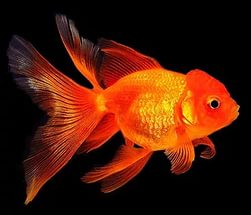 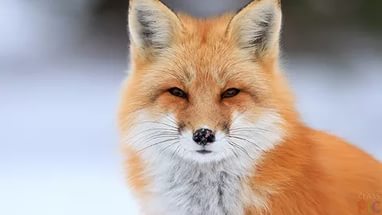 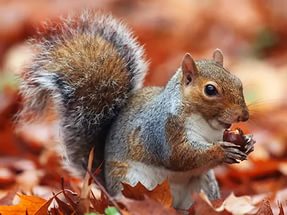 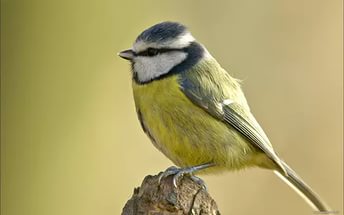 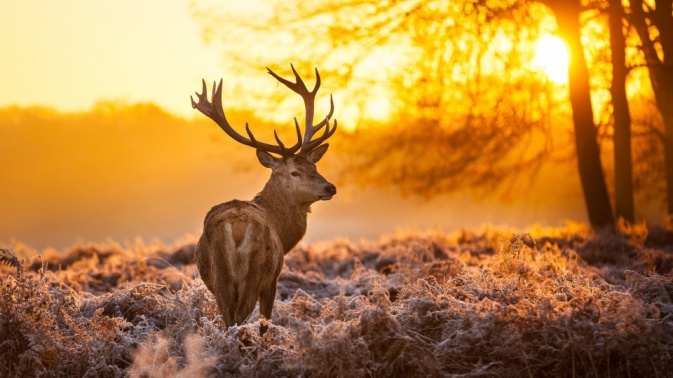 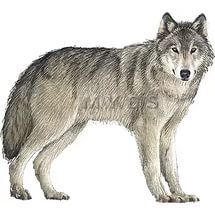 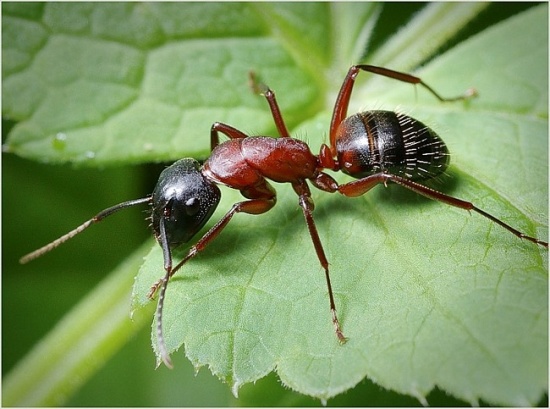 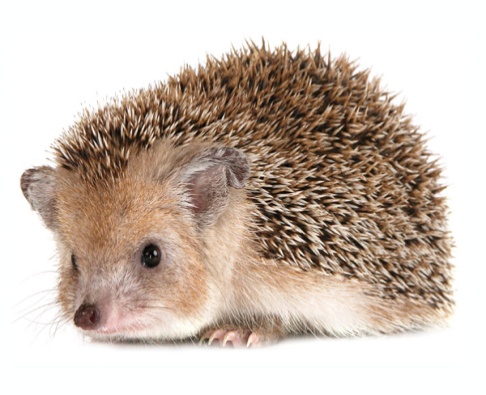 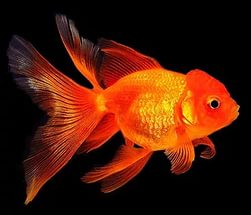 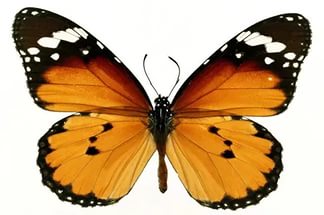 Игра- загадка: «Кто живет в лесу?»
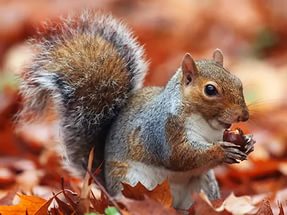 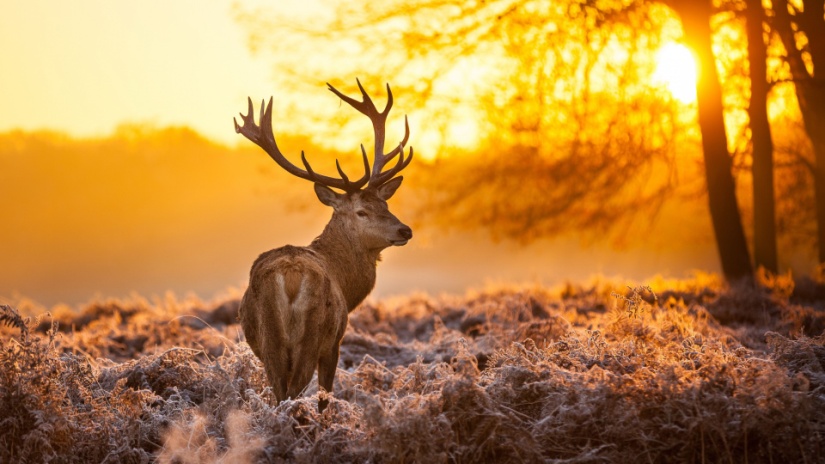 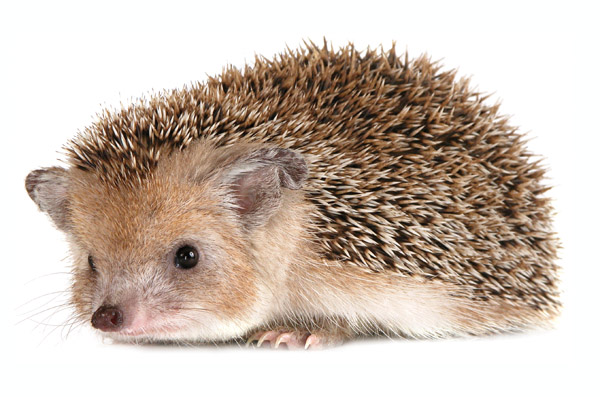 Игра: «Что лишнее?»
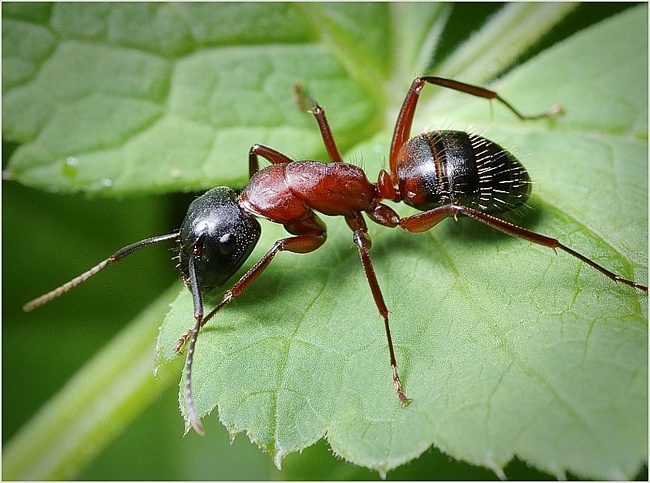 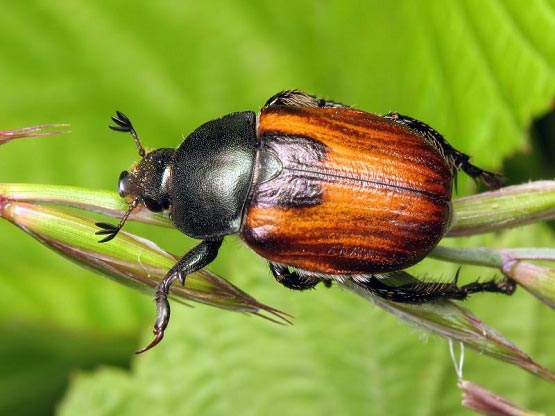 Игра: «Рассели рыбок в аквариум»
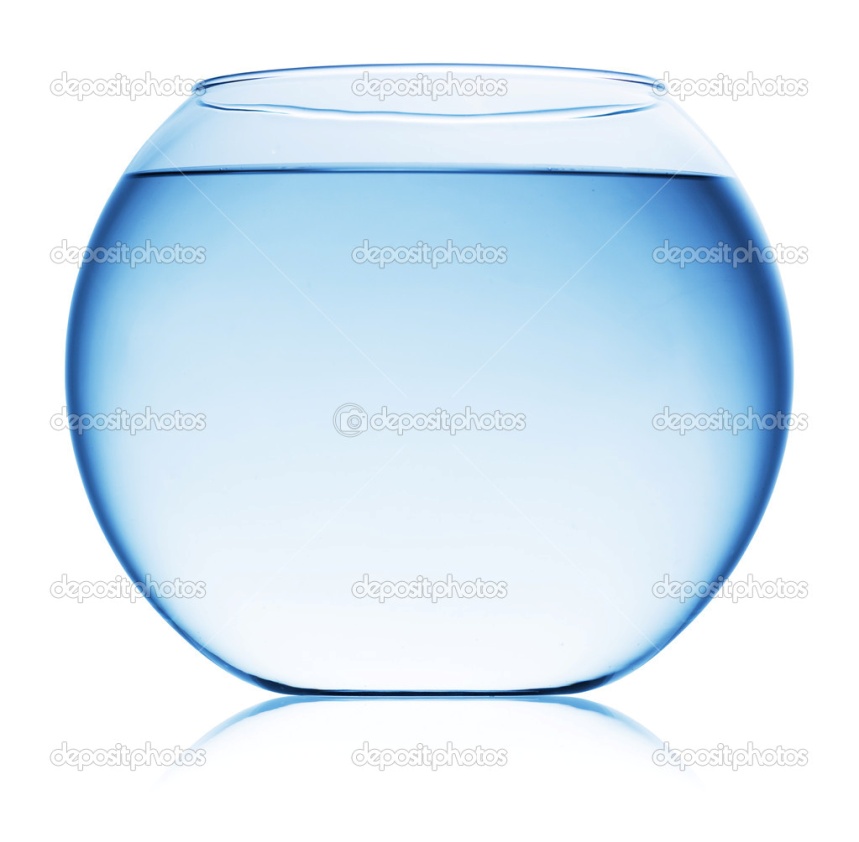 Игра: «Лабиринт»
Игра: «Сколько птиц? Сосчитай!»
ЗООМАГАЗИН
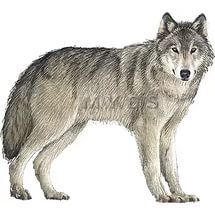 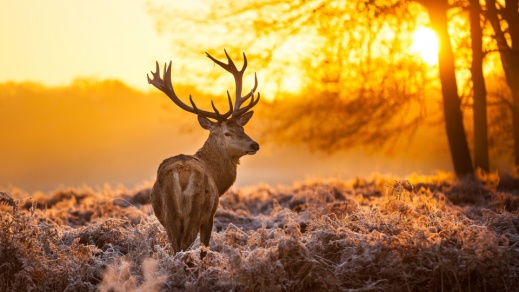 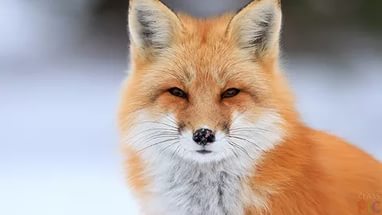 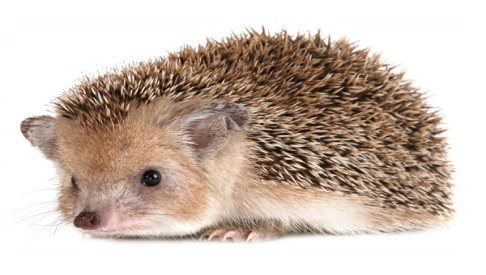 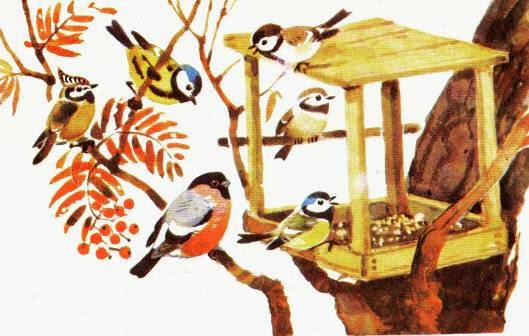 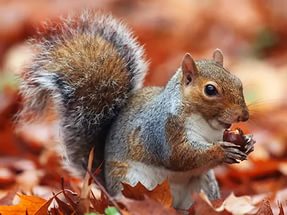 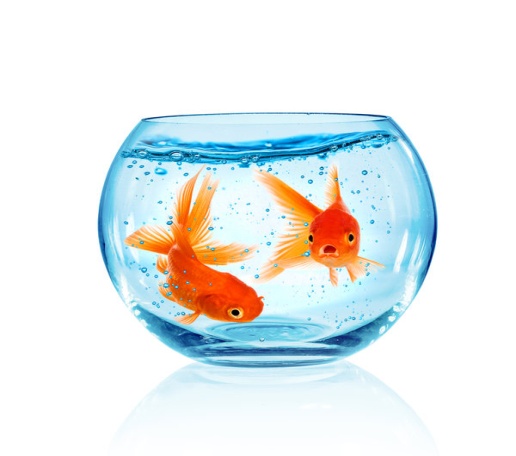 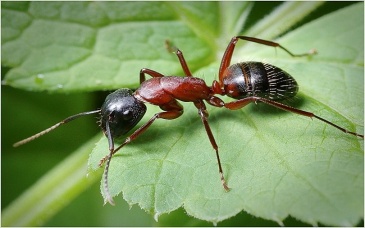 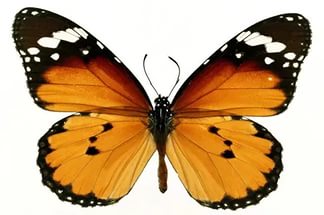 Молодцы!!!